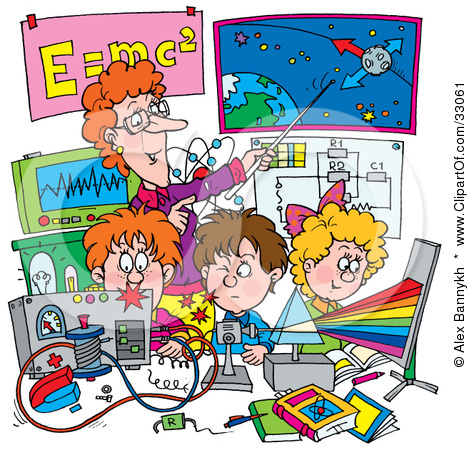 ИСПОЛЬЗОВАНИЕ ИГРОВЫХ МЕТОДОВ НА УРОКАХ ФИЗИКИ В 7 КЛАССЕ
Работу выполнил учитель физики 
МБОУ СОШ № 166 г. Самары 
Кокорева Светлана Анатольевна
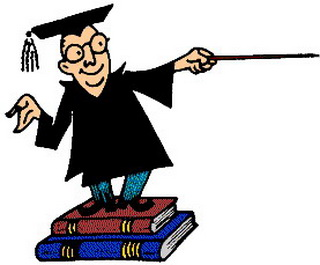 Дидактические игры на уроках физики - это современный и признанный метод обучения и воспитания, обладающий образовательной, развивающей и воспитательной формами, которые действуют в органическом единстве.
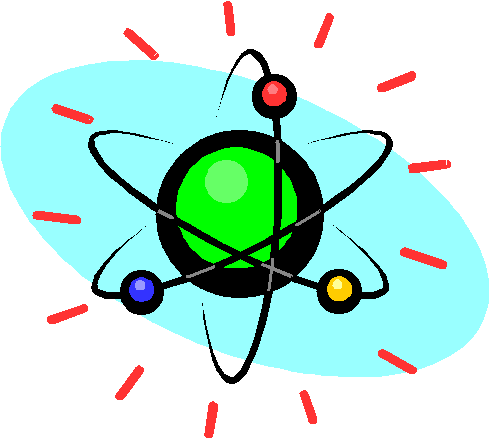 31.03.2015
2
Кокорева С. А.
Преимущества использования игровых ситуаций на уроках физики
31.03.2015
3
Кокорева С. А.
Разнообразие дидактических игр
31.03.2015
4
Кокорева С. А.
«КУБИКИ»
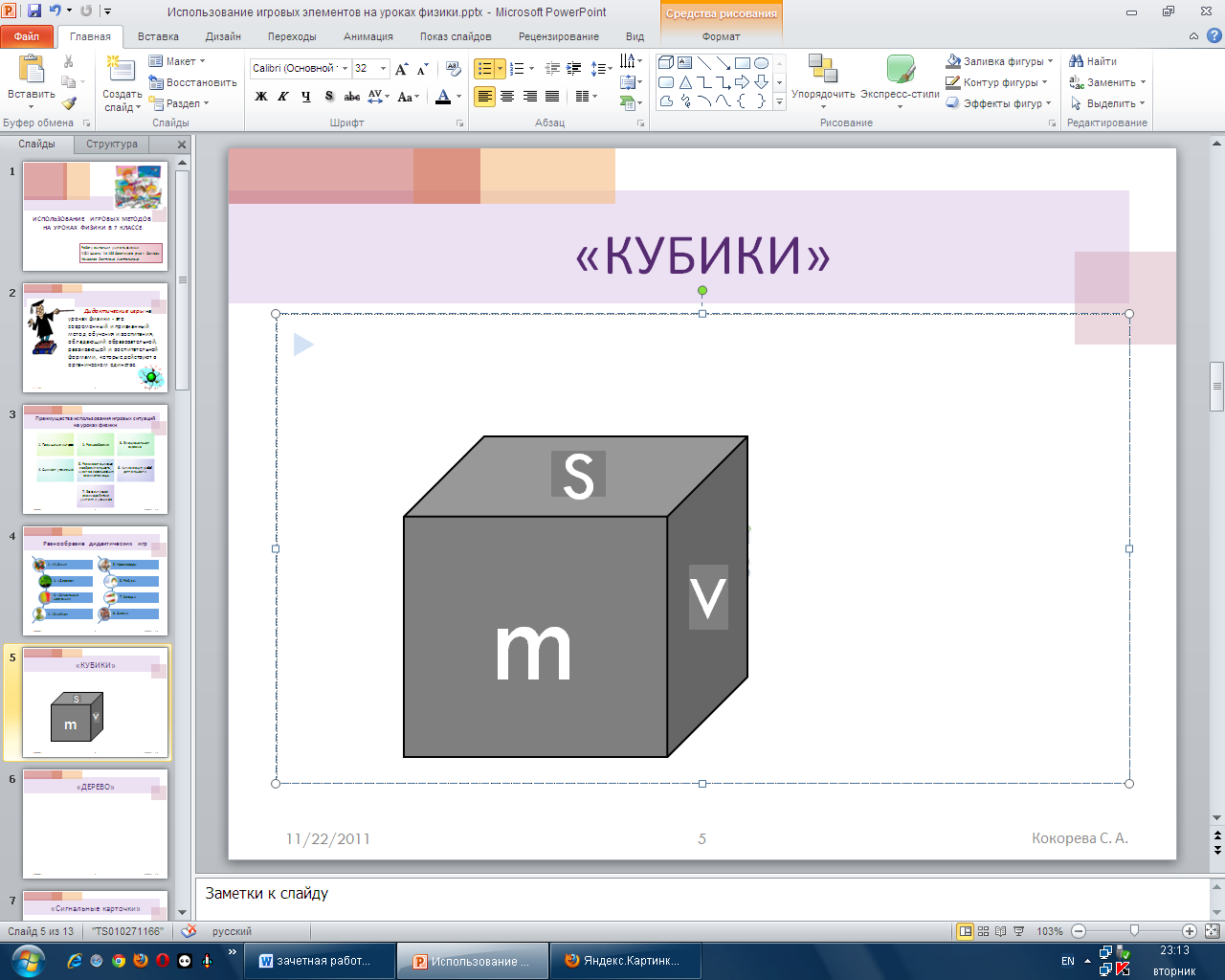 Это обычные кубики,  на гранях которых находятся задания
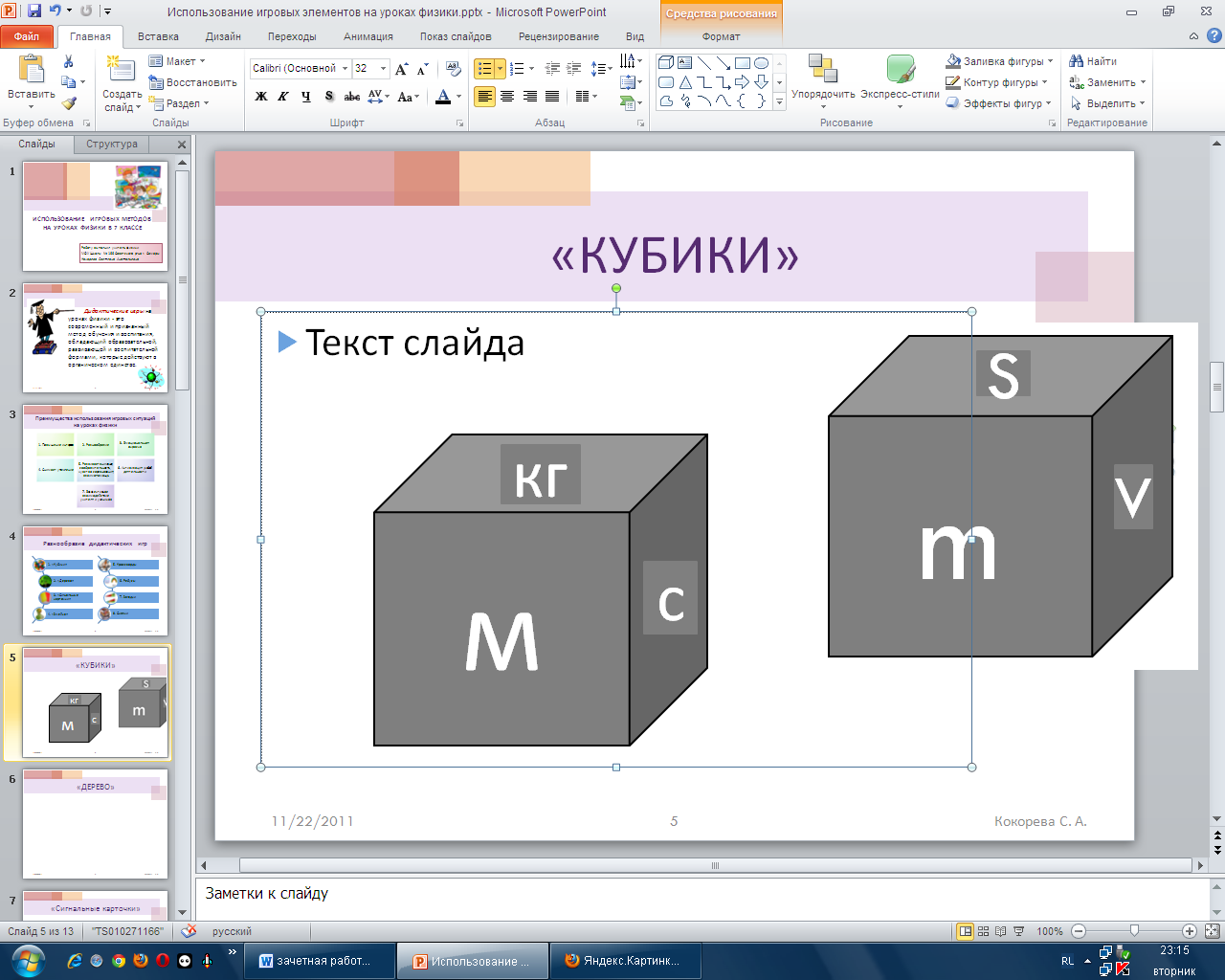 Ученик берет кубик, кидает его на стол и отвечает «по изображению», оказавшемуся на верхней грани.
31.03.2015
5
Кокорева С. А.
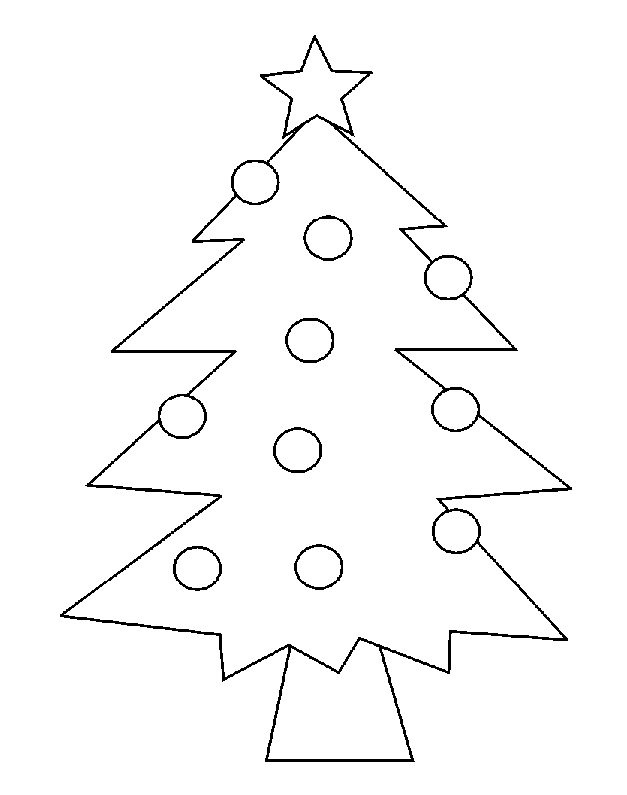 «ДЕРЕВО»
?
Время
Скорость
Данной игрой  удобно пользоваться для повторения и систематизации пройденного материала
Равномерное движение
Средняя скорость
МЕХАНИЧЕСКОЕ ДВИЖЕНИЕ
Путь
Неравномерное движение
Траектория
?
?
31.03.2015
6
Кокорева С. А.
«Сигнальные карточки»
1-ая сторона
2-ая сторона
кг
m
1-ая сторона
2-ая сторона
м
S
31.03.2015
7
Кокорева С. А.
«ЗМЕЙКА»
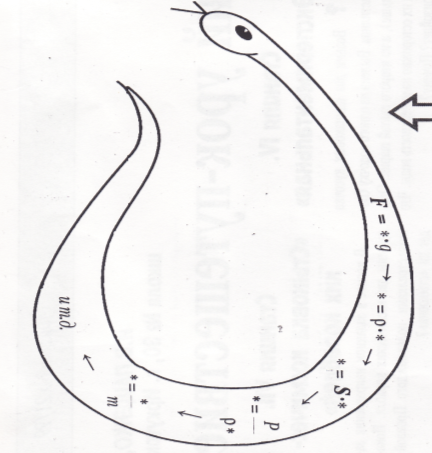 Ученики путем коллективного творчества выстраивают цепочки формул, в которых каждая последующая начинается с той буквы, которой заканчивается предыдущая.
31.03.2015
8
Кокорева С. А.
КРОССВОРДЫ
1. У всякого твердого тела есть объем и …..
2. Ученый, основоположник теоретической физики.
3. Явление природы, сопровождаемое громом и молнией.
4. Ученый, бросавший разные шары с высокой наклонной башни.
5. Прибор для измерения времени.
6. Физика-это… , изучающая природу.
7. Один из методов  изучения физических явлений.
8. Физическая величина, измеряемая в метрах.
9. Прибор для измерения объема жидкости называется измерительный …
10. Один из методов изучения физических явлений.
11. Физическая величина, измеряемая в градусах  Цельсия.
12. Крутящийся столб воздуха, который затягивает все вокруг.
13. Специальные физические слова.
14. Любой окружающий нас предмет.
15. Неточность измерений.
31.03.2015
9
Кокорева С. А.